Entertainment Preferences: Adolescents
Scan or click to access more generational insights
Movies and TV shows are greatly favored by younger generations who prefer them even over social media
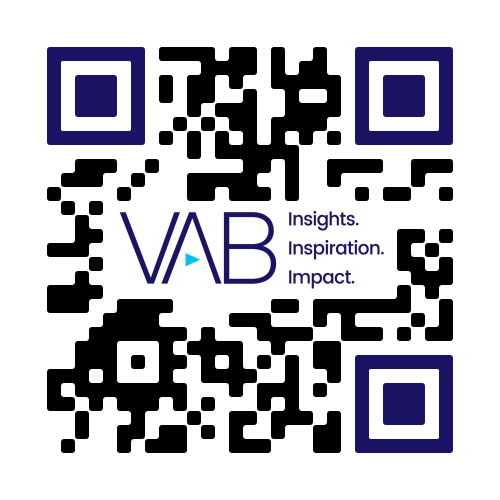 Movies / TV vs. Social Media
% of adolescent respondents who agree with the following statements
What activity do adolescents prefer?
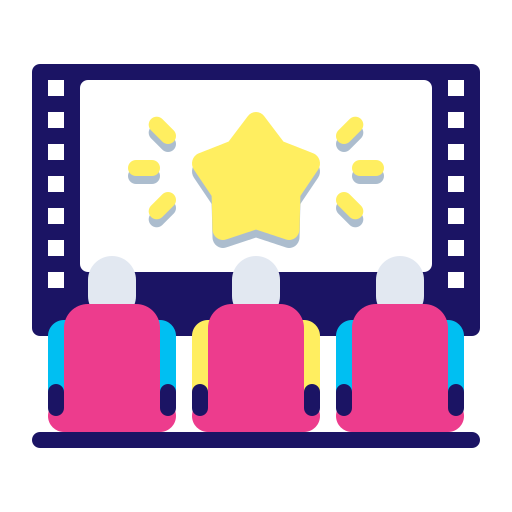 57%
prefer watching TV shows / movies to entertain themselves
(vs. 34% in 2023, +67% YOY)

48%
say they talk about TV shows / movies more than they talk about social media
Go see a movie during opening weekend
Go to a music concert
Play a new video game as its released
Stream a movie premiere on my own device as soon as it is released
Binge a new show as its released
Attend a live sports event
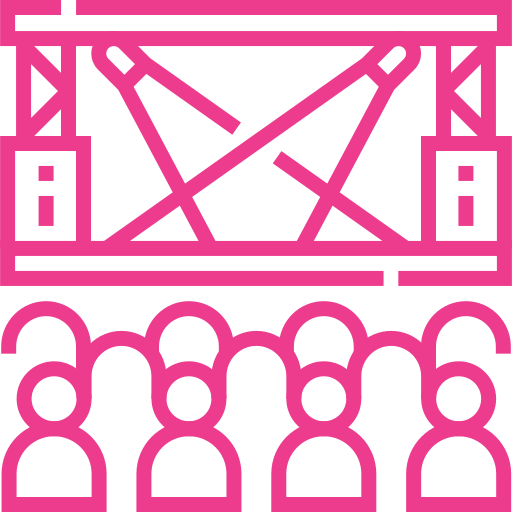 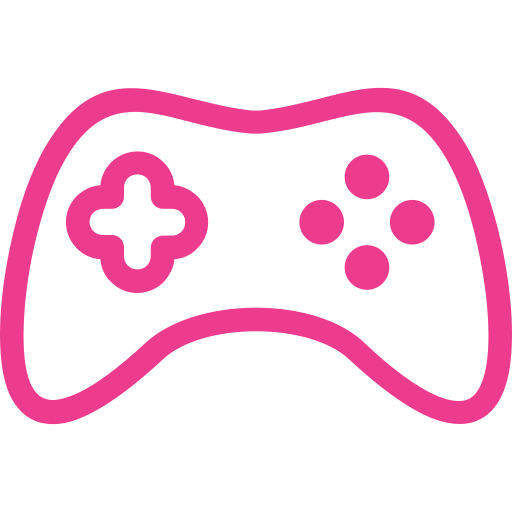 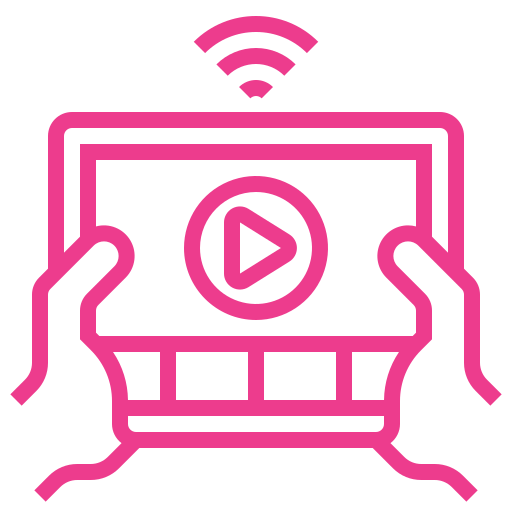 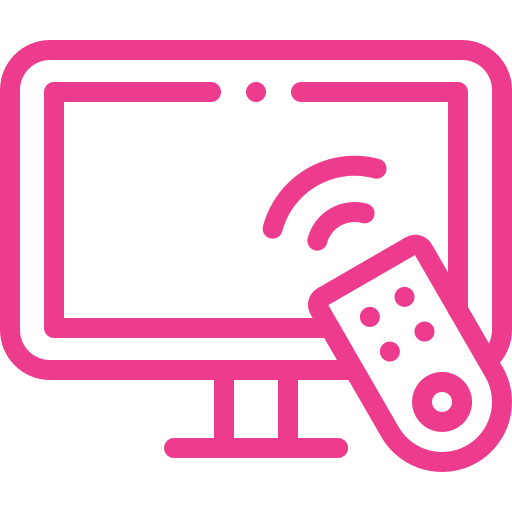 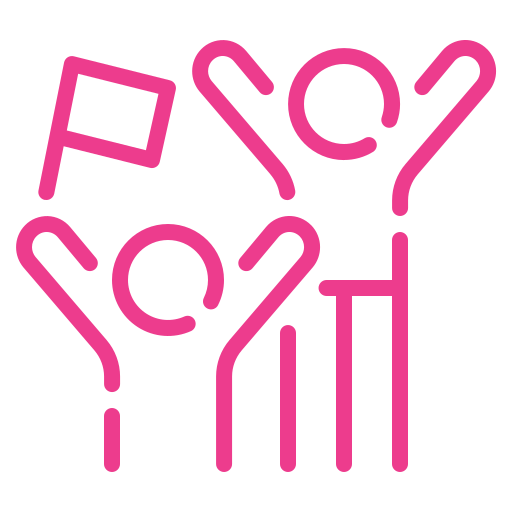 Source: UCLA, Reality Bites: Teens and Screens, 2024.
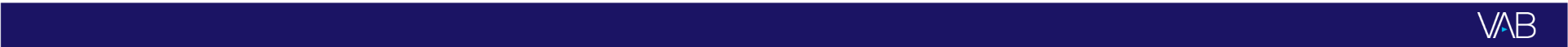 theVAB.com/insights